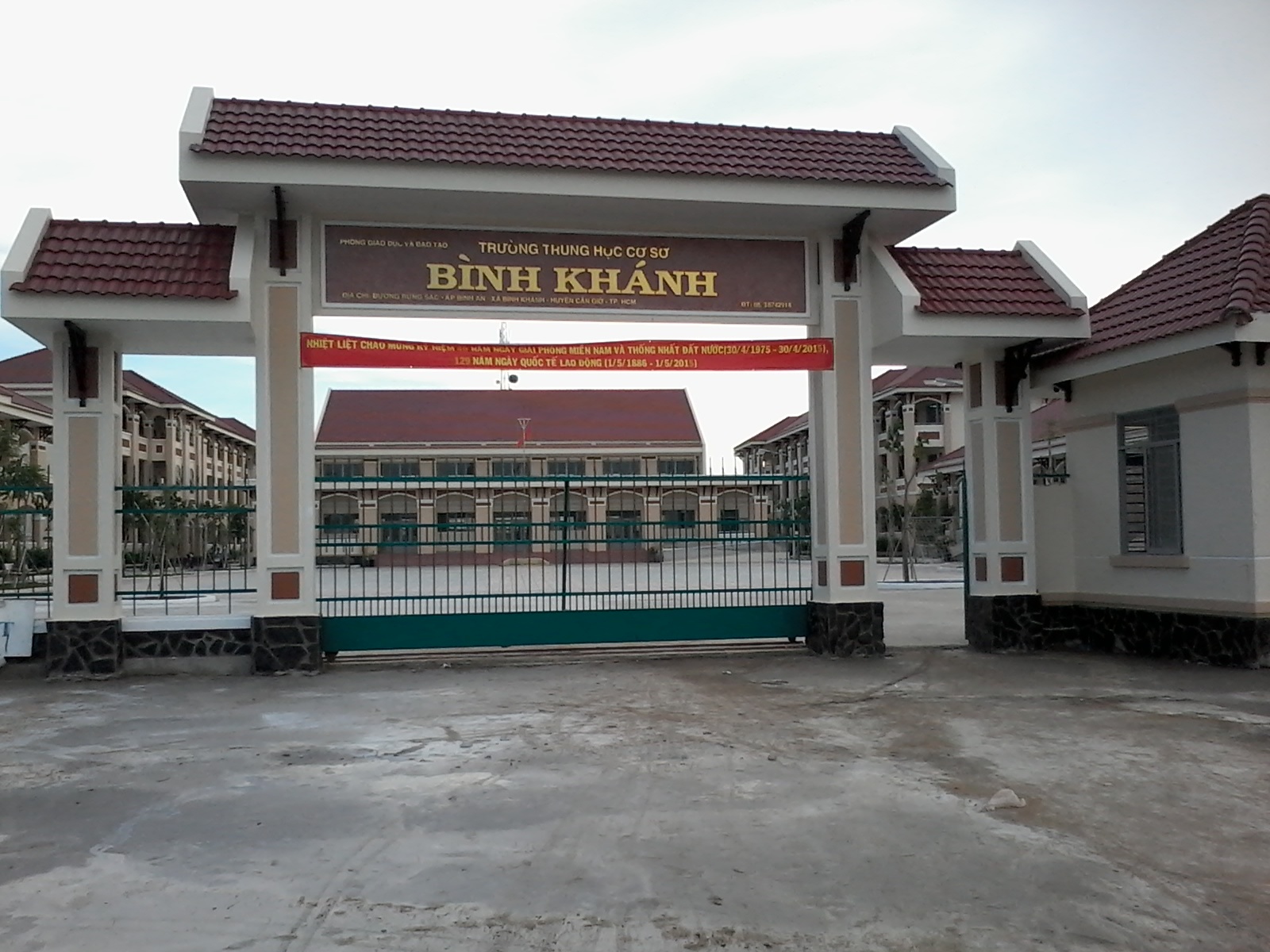 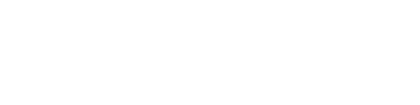 BINH KHANH SECONDARY SCHOOL
FRIENDS PLUS 6
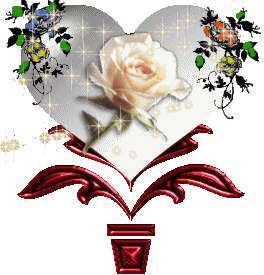 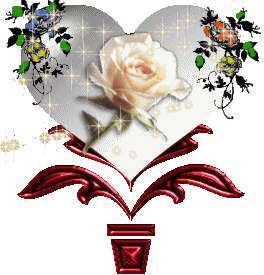 UNIT 6: PUZZLES AND GAMES
LET TELL YOUR CLASSMATES ABOUT YOUR SPROTS CLUB.
1/ Use the grid to find the first and last letters of sports 1-8. Then write the sports.
EX: 
PE BA
gf = golf
1/ BA BE
2/ PA PO
3/ TE PU
4/ BI PU
5/ PE PO
6/ SO BE
7/ SE GI
8/ TO PO
1/ Use the grid to find the first and last letters of sports 1-8. Then write the sports.
1/ BA BE
f l = football
1/ Use the grid to find the first and last letters of sports 1-8. Then write the sports.
2/ PA PO
a s = athletics
1/ Use the grid to find the first and last letters of sports 1-8. Then write the sports.
3/ TE PU
h y = hockey
1/ Use the grid to find the first and last letters of sports 1-8. Then write the sports.
4/ BI PU
r y = rugby
1/ Use the grid to find the first and last letters of sports 1-8. Then write the sports.
5/ PE PO
g s = gymnastics
1/ Use the grid to find the first and last letters of sports 1-8. Then write the sports.
6/ SO BE
v l = volleyball
1/ Use the grid to find the first and last letters of sports 1-8. Then write the sports.
7/ SE GI
j o = judo
1/ Use the grid to find the first and last letters of sports 1-8. Then write the sports.
8/ TO PO
t s = tennis
2/ SPORT ART. Work in groups.
* Instructions:
Write the names of the sports on page 72 on pieces of paper.
One student takes a piece of paper and draws the sport.
The others guess.
The winner is the group guessing the most sports.
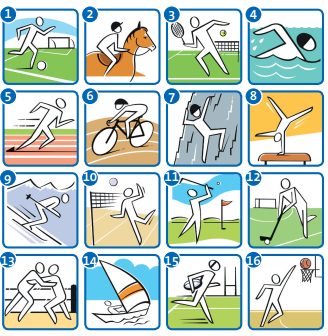 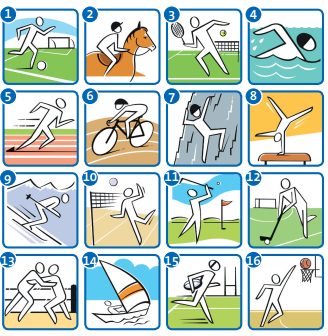 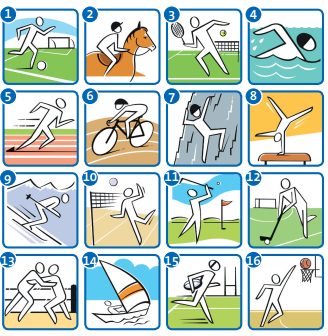 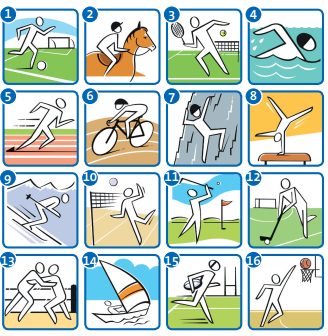 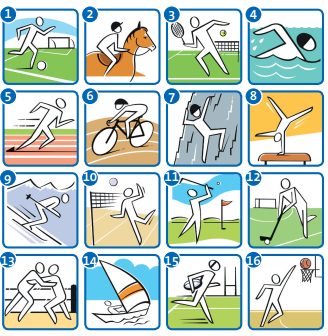 3/ MEMORY GAME. Work in pairs. Follow the instructions:
* Instructions:
Put four to eight objects on your desk.
Look at the objects for ten seconds and remember them.
One student closes his / her eyes.
The other student takes the objects from the desk and hides them.
The student opens his / her eyes and says what object(s) was / were on the desk using there was / there were. 
The student gets a point for every correct sentence.
Repeat the game with different objects.
Who can get the most points?
*For example:
There was a pen. There was a ruler. There were three books. There was an apple.
4/ Join the letters to find regular and irregular past simple forms:
STARTED
WENT
WON
TRAVELLED
BECAME
LEARNED
WATCHED
DID
COMPETED
DECIDED
STARTED
Could you make some sentences with these verbs?
WENT
WON
TRAVELLED
*For example:
BECAME
LEARNED
- I started learning English 3 years ago.
WATCHED
DID
COMPETED
DECIDED
5/ Complete the sentences. Then write the past simple form of the missing verbs in the puzzle. Then use the letters in the grey boxes to make a mystery word:
France won the football World Cup in 2018.
was
1/ Phan Thị Hà Thanh _______ born in Việt Nam.
W
A
S
broke
2/ Usain Bolt ____________ the world record in Beijing.
O
B
R
K
E
ran
R
A
N
3/ Pheidippides _________ from Marathon to Athens.
W
O
N
won
4/ Nguyễn Thị Ánh Viên _________ 3 gold medals at the SEA Games 27.
E
T
W
N
went
5/ My dad ________ to the match on Saturday.
5/ Complete the sentences. Then write the past simple form of the missing verbs in the puzzle. Then use the letters in the grey boxes to make a mystery word:
did
6/ I _______ all my homework last night
W
A
S
O
B
R
K
E
were
R
A
N
7/ The 2016 Olympics ________ in Rio
W
O
N
Mystery word: skate
E
T
W
N
D
D
I
W
E
R
E
DISCUSSION TIME!
=>What have we learnt in Unit 6?